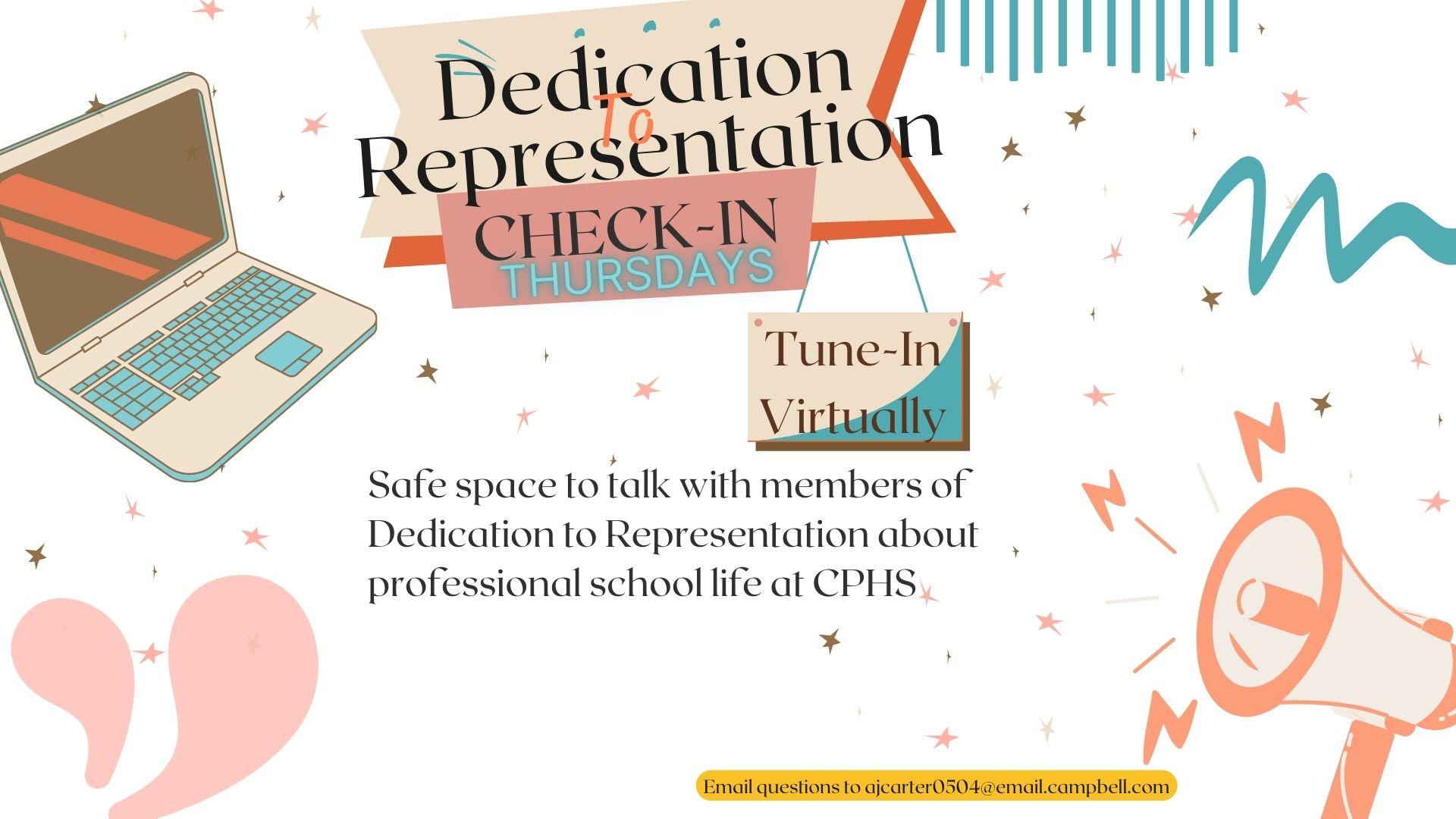 Thursday, February 2
at 7:00pm - 8:00pm

Virtually at this link:
To join the video meeting, click this link:https://meet.google.com/gbo-ykjs-utq
Email questions to  ajcarter0504@email.campbell.edu